SEC285Module 2Asymmetric Key EncryptionGeorge Lamboy
Rubric
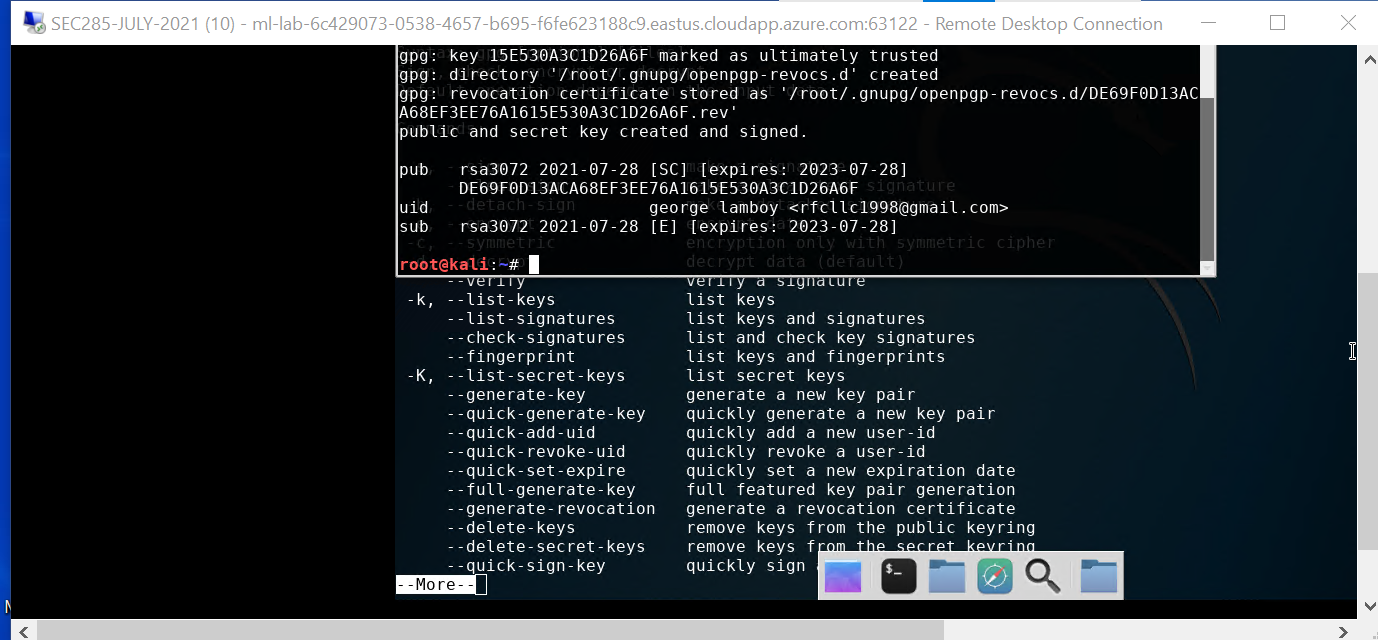 File Encryption
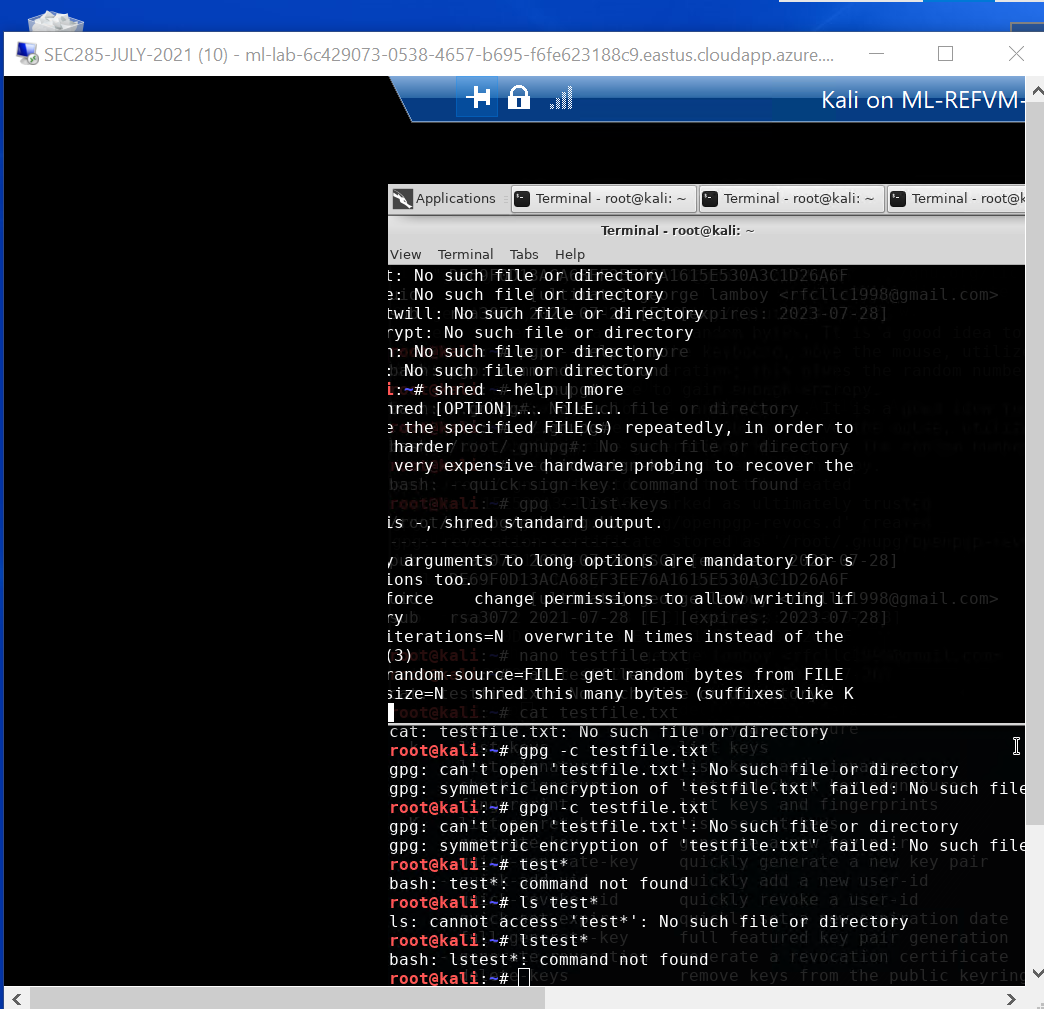 This screenshot should show the following.
Content of the plaintext file
Content of the encrypted file
File Decryption
This screenshot should show the following.
The encrypted file being listed by itself
The decrypting process
Both the encrypted file and the original plaintext file being listed